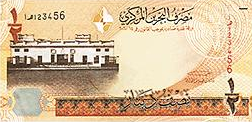 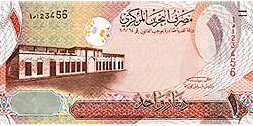 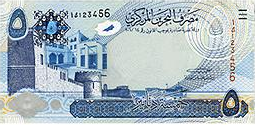 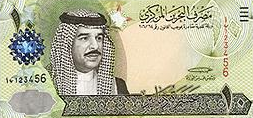 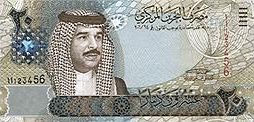 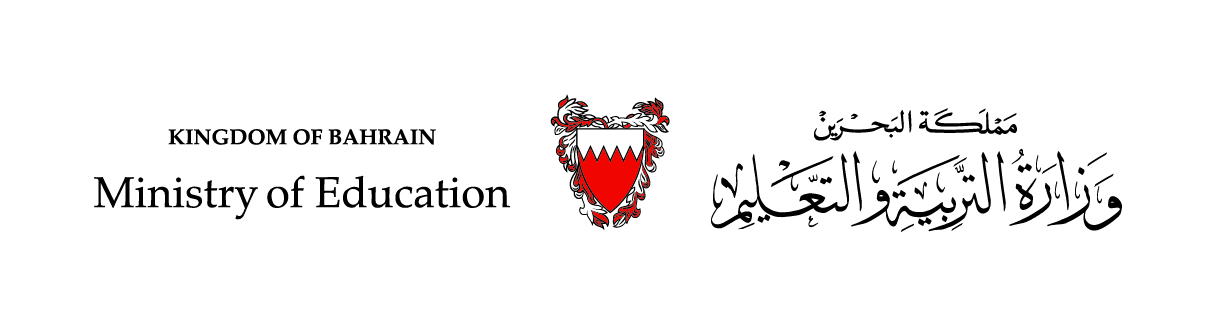 Compound Amount and InterestUnits  4-5
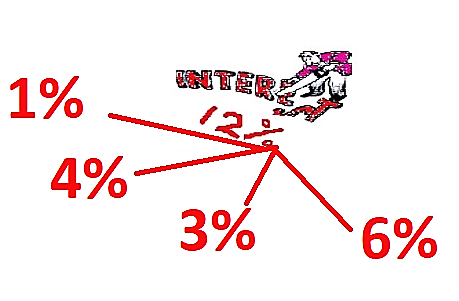 FINANCIAL MATHEMATICS 
Fin 111
First semester                                          Class: second                                                  Pages: 29-37
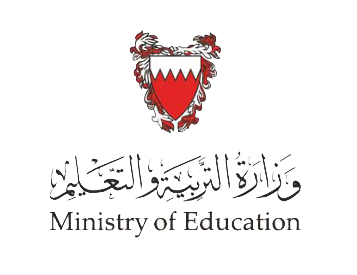 Objectives
At the end of this course, Student should be able to:
1- Recognizing the concept of Compound Interest.
2- Calculating Compound Amount & Interest.
Compound Amount       FINANCILA  MATHEMATICS        Fin: 111
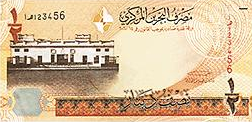 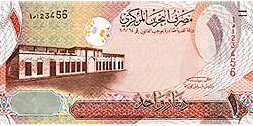 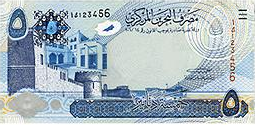 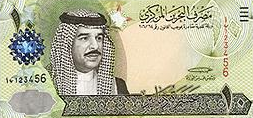 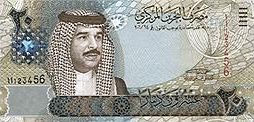 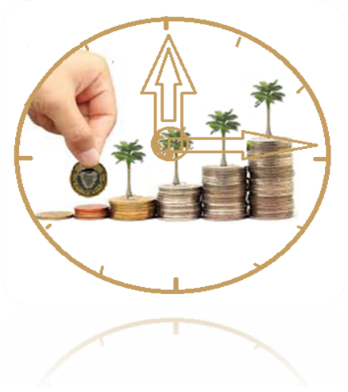 Compound Amount
Formula of Compound  Amount
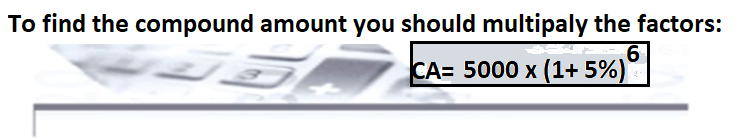 Compound Amount= Principal  x  (  1 +Interest  rate ) Number of time 
            CA             =       P        x ( 1      +       i      )  n
The percentage (%) of simple interest.
The money invested, deposited or borrowed.
The number of times compounded interest
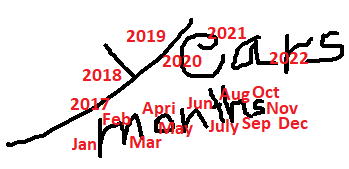 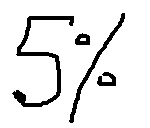 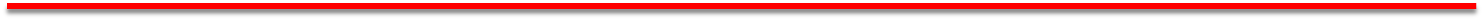 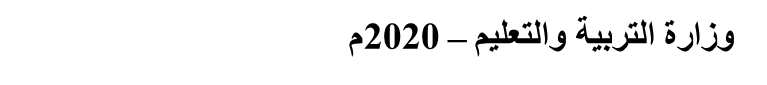 Compound Amount       FINANCILA  MATHEMATICS        Fin: 111
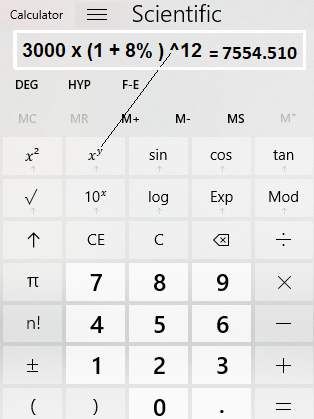 Compound Amount
Example:
 A trader borrowed BD3000 from a bank at 8% annually for 12 years . Find the compound amount at the end of the period .
Compound Amount   =  Principal   x   (1+   Interest rate ) Number of time
C.A                               =    P          x   ( 1+           i          ) n                   
                                    =     3000      x   ( 1+          8%       ) 12
                                        =     BD 7554.510
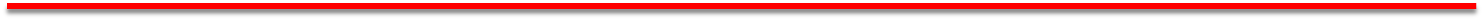 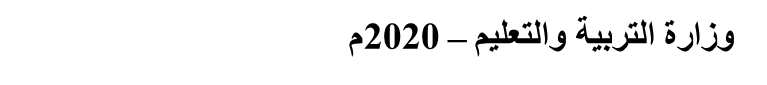 Compound Amount       FINANCILA  MATHEMATICS        Fin: 111
Compound Amount and Interest
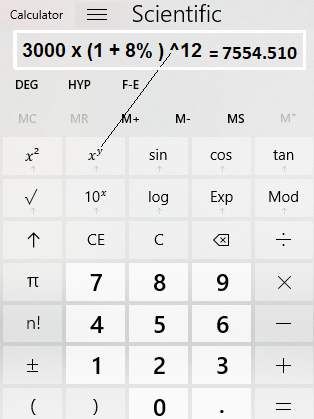 Example:
 Ahmed borrowed BD2500 from a bank at 5% annually for 10 years . Find the compound amount and interest at the end of the period? .
Compound Amount   =  Principal   x   (1+   Interest rate ) Number of time
C.A                               =    P          x   ( 1+           i          ) n                   
                                   =     2500      x   ( 1+          5%       ) 10
                                      =     BD 4072.237
C.I                              =    CA         -      P
                                 =     4072.237 – 2500 =
                                 = BD 1572.237
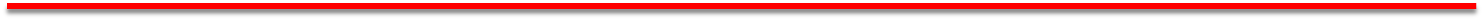 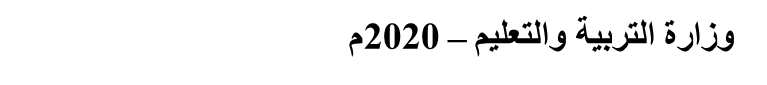 Compound Amount       FINANCILA  MATHEMATICS        Fin: 111
Compound Amount and Interest
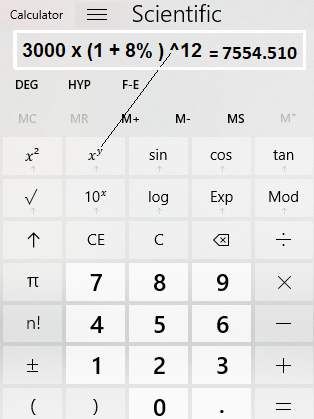 Example:
 Find the compound amount and interest of BD6200 borrowed from a bank at 4% annually for 7 years and 6 months.
Compound Amount   =  Principal   x   (1+   Interest rate ) Number of time
C.A                               =    P          x   ( 1+           i          ) n                   
                                   =     6200      x   ( 1+          4%       ) 7.5
                                      =     BD 8320.353
C.I                              =    CA          -      P
                                 =     8320.353  – 6200 =
                                 = BD 2120.353
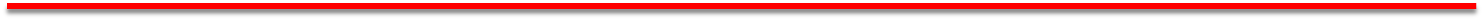 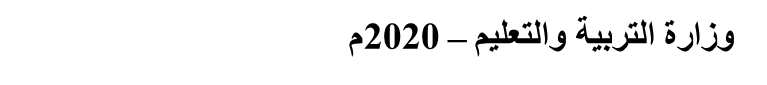 Compound Amount       FINANCILA  MATHEMATICS        Fin: 111
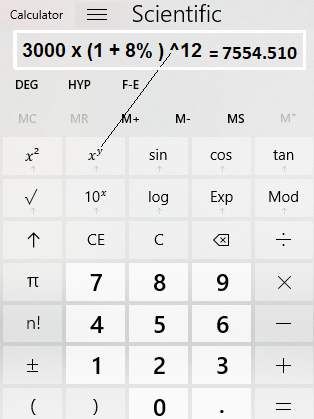 Compound Amount
Example:
 A trader invested BD1900 in a bank at 3.75% annually for 9 years and 3 months . Find the compound amount at the end of the period?
Compound Amount   =  Principal   x   (1+   Interest rate ) Number of time
C.A                               =    P          x   ( 1+           i          ) n                   
                                   =     1900      x   ( 1+          3.75%       ) 9.25
                                             =      BD 2670.814
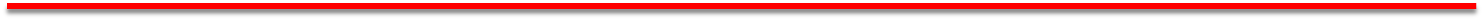 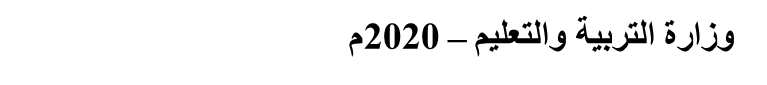 Compound Amount       FINANCILA  MATHEMATICS        Fin: 111
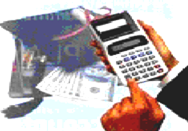 Evaluation
Choose the correct answer for the following:
1) Find the Compound Amount on BD10,500 at 4½% 
    annually for 5 years.
b- BD13084.910
a- BD2584.910
c- BD2362.500
d- BD12862.500
Compound Amount       FINANCILA  MATHEMATICS        Fin: 111
2)Saeed opens a saving account in a bank with an  
compound interest rate of 2.5% annually . If he deposits BD580 to the account, How much interest will he earn after 4 years?
b- BD638
a- BD60.211
d- BD580
c- BD522
Compound Amount       FINANCILA  MATHEMATICS        Fin: 111
3) Calculate the compound Amount of the following:
b- BD3334.963
a- BD5894.869
c- BD6084.963
d- BD3144.869
Compound Amount       FINANCILA  MATHEMATICS        Fin: 111
7) The difference between the simple interest and compound  interest for BD3,000 at 3.5% annually  for one years.
a- BD0.000
b- BD3105
d- BD359
c- BD105
Compound Amount       FINANCILA  MATHEMATICS        Fin: 111
CA = 10500 x(1+ 4½%) 5 =  BD13084.910
أضغط  على السهم للانتقال إلى السؤال التالي
أضغط على السهم  للرجوع إلى السؤال
CA = 580  x(1+ 2½%) 4 =  BD640.211
  CI = 640.211  -  580     = BD 60.211
أضغط  على السهم للانتقال إلى السؤال التالي
أضغط على السهم  للرجوع إلى السؤال
CA = 2750  x(1+ 10%) 8.333 =  BD6084.963
أضغط  على السهم للانتقال إلى السؤال التالي
أضغط على السهم  للرجوع إلى السؤال
CA = 3000  x(1+ 3.5%) 1 = BD 3105
      CI  =  3105 -  3000          = BD 105
      SI  =  3000 x  3.5% x1    = BD 105
      diff=      105  -       105   = BD 0.000
أضغط  على السهم للانتقال إلى الشريحة التالية
أضغط على السهم  للرجوع إلى السؤال
The lesson ended
We hope
Success
Lesson Objective 
 Thank you
For more information:
    Visit the  www.Edunet.com
   Questions and activities of the book
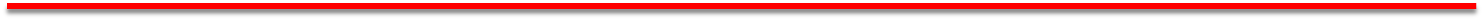 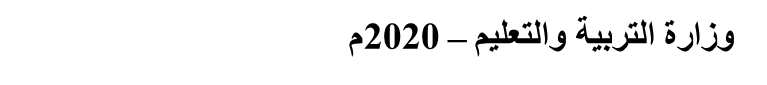 Compound Amount       FINANCILA  MATHEMATICS        Fin: 111